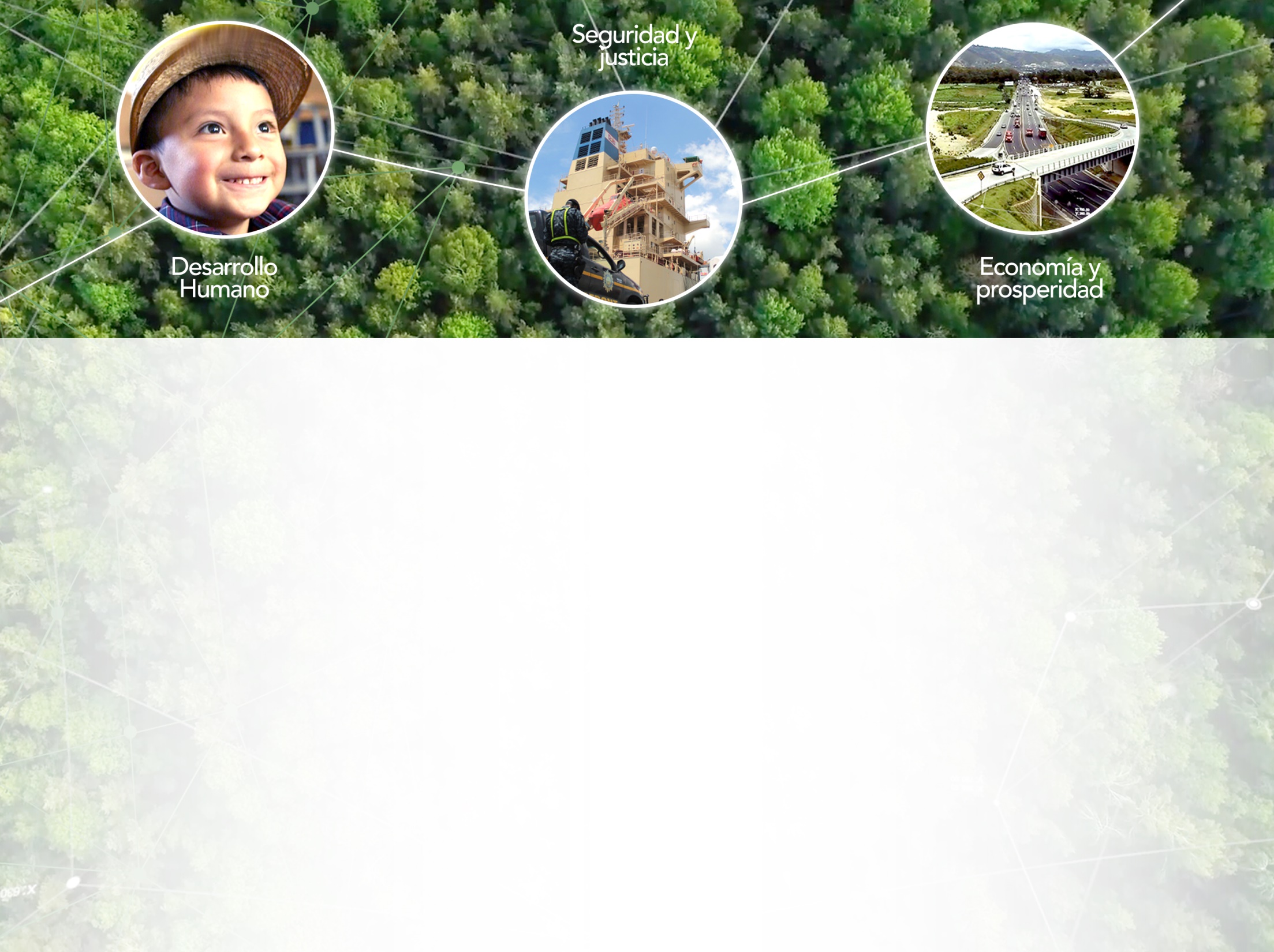 Prioridades 
Eje 
Economía y Prosperidad
 
Presupuesto Abierto Ruta País 2020-2024

Junio 2019
Pregunta Orientadora No. 1
¿En qué temática considera que ha habido más avances en el eje de Economía y Prosperidad?
PROGRAMAS PRIORITARIOS  2020-2024
TEMÁTICA: INVERSIÓN E INFRAESTRUCTURA
Agilización en la atención de la necesidades de infraestructura vial 
Ejecución y atención al tema de infraestructura 
Infraestructura en función de las Alianzas Público Privadas 
Restablecimiento y mantenimiento de la red vial 
Avance en el tema de Alianzas Público Privadas
PROGRAMAS PRIORITARIOS 2020-2024
TEMÁTICA: AUMENTO DEL CAPITAL HUMANO
Se ha mejorado el gasto en recursos humanos (educación y salud)
PROGRAMAS PRIORITARIOS  2020-2024
TEMÁTICA: OPORTUNIDADES PRODUCTIVAS
Política de competitividad 
Promoción de Mipymes  para desarrollar los emprendimientos 
Simplificación y agilización de trámites en el Ministerio de Economía
PROGRAMAS PRIORITARIOS   2020-2024
TEMÁTICA: TRANSPARENCIA Y CONFIANZA
Presupuesto abierto y calidad del gasto público 
Actualización de la Ley de Contrataciones del Estado 
Creación del Registro General de Adquisiciones del Estado 
Transparencia en los procesos de ejecución 
Fortalecimiento de la participación ciudadana
Fomento de la Inversión Extranjera Directa
PROGRAMAS PRIORITARIOS  2020-2024
TEMÁTICA: CIENCIA Y TECNOLOGÍA
Tecnología de la información en el sector público
Pregunta Orientadora No. 2
¿Qué necesidades considera prioritarias en cada una de las temáticas?
PROGRAMAS PRIORITARIOS  2020-2024
TEMÁTICA: INVERSIÓN E INFRAESTRUCTURA
Mayor inversión en infraestructura  que permita el desarrollo de las comunidades y la economía del país
Infraestructura vial  para las comunidades incomunicadas 
Medios de transporte más eficientes 
Vivienda articulada a una política económico-social integral
Inversiones en ambiente y desarrollo sostenible con uso intensivo de mano de obra
Apoyar a proyectos de Alianzas Público Privadas 
Agilizar los tiempos en la licitaciones  
Mejoramiento de las escuelas 
Agilizar la ejecución presupuestaria 
Mejorar la infraestructura de los hospitales
PROGRAMAS PRIORITARIOS 2020-2024
TEMÁTICA: AUMENTO DEL CAPITAL HUMANO
Capacitación de la población económicamente activa 
Desarrollo de la competitividad 
Invertir en aumentar las capacidades del capital humano 
Realizar estudios de mercado para enfocar la inversión en capacitaciones 
Mejorar el pensum de estudio a nivel medio
PROGRAMAS PRIORITARIOS  2020-2024
TEMÁTICA: OPORTUNIDADES PRODUCTIVAS
Disminución de la pobreza con oportunidades de trabajo o productivas que impactan directamente a la familia 
Es necesario apoyar a los emprendedores 
Programas de empleo juvenil 
Oportunidades de desarrollo sostenible 
Cooperación para el desarrollo local
Aumento del presupuesto para Mipymes
Empleo digno
PROGRAMAS PRIORITARIOS   2020-2024
TEMÁTICA: TRANSPARENCIA Y CONFIANZA
Desarrollo de Gobierno Abierto 
Información confiable y oportuna sobre las prioridades  y resultados de cada entidad
Indicadores que las metas estratégicas de desarrollo persigan 
Conocer la línea base de las metas y planificación multianual 
Fortalecimiento del acceso a la información
Fortalecer la participación ciudadana 
Fortalecer la rendición de cuentas
PROGRAMAS PRIORITARIOS  2020-2024
TEMÁTICA: CIENCIA Y TECNOLOGÍA
Desarrollo de Gobierno Electrónico
Implementar sistemas digitales 
Producción de Tecnología
Pregunta Orientadora No. 3
¿Qué programas considera prioritarios para el período 2020-2024, en el eje de Economía y Prosperidad vinculados a las MED y ODS?
PROGRAMAS PRIORITARIOS  2020-2024
TEMÁTICA: INVERSIÓN E INFRAESTRUCTURA
Nuevas  y mejores carreteras
Reparación de carreteras  y nuevos libramientos
Conexión vial entre ambos océanos
Recuperación de la red ferroviaria nacional para reducir costos de transporte 
Mantenimiento preventivo para la red vial
Fortalecimiento de las Alianzas Público Privadas potencializar el trabajo que está realizando ANADIE
Generación de energía Eléctrica (eólica, hidroeléctrica, rankine) para cubrir a todo el país 
Conservación y tratamiento de agua 
Infraestructura resiliente al medio ambiente
Programas de áreas verdes y ciudades intermedias
Mantenimiento a los caminos rurales 
Mejoramiento del aeropuerto nacional la Aurora
Construcción de la autopista puerto quetzal
PROGRAMAS PRIORITARIOS 2020-2024
TEMÁTICA: AUMENTO DEL CAPITAL HUMANO
Fuentes de trabajo a nivel departamental 
Aumento de capital humano como prioridad
Fortalecer la investigación para mejorar la productividad y la apropiación de tecnología 
Especializar al personal de acuerdo a su competencia, formación y garantía de carrera administrativa
Fortalecer el capital humano, generar fuente de empleo y reducir la pobreza
Mano de obra calificada, trabajo conjunto con universidades para preparar mejores profesionales
Garantizar la educación inclusiva, equitativa y de calidad para la creación de becas y formación de recurso humano
PROGRAMAS PRIORITARIOS  2020-2024
TEMÁTICA: OPORTUNIDADES PRODUCTIVAS
Creación de la ventanilla de Registro Mercantil para las para que las patentes sean entregadas de forma virtual.
Firma electrónica avanzada en el Mineco en temas de ahorro financiero
Fomento del emprendimiento como oportunidad de empleo y generar desarrollo
Fortalecimiento de Pro-mipymes
Asesoría en procesos productivos y apoyo económico 
Controles más agiles para la recaudación de impuestos 
Promover fuerza laboral certificada
Programas de inversión de empresas extranjeras para la generación de empleo
Creación del Viceministerio – Área Registrales (permitirá cumplir específicamente los temas registrales quedando supeditados los programas de inversión y competencias en el MINECO 
Fomento a las Mipymes en turismo
Políticas sociales encaminadas a la educación y salud
Certeza jurídica de los títulos de propiedad para desarrollo de infraestructura en el área urbana y rural
Fomento de la inversión extranjera
PROGRAMAS PRIORITARIOS   2020-2024
TEMÁTICA: TRANSPARENCIA Y CONFIANZA
Sistemas automatizados que permitan a la ciudadanía la fiscalización 
Factura electrónica y firma electrónica
Presupuesto abierto
Calidad del gasto público
Informar a la población de las actividades de trasparencia para generar confianza
Aprobación de leyes que se encuentran en trámite en el Pleno del congreso; para puesta en marcha de nuevos programas
Empoderamiento de la población  (rendición de cuentas)
Administración financiera eficiente y trasparente
Participación Ciudadana
Priorizar los programas de acuerdo a indicadores de referencia que permita conocer la meta en términos cuantitativos.
PROGRAMAS PRIORITARIOS  2020-2024
TEMÁTICA: CIENCIA Y TECNOLOGÍA
Fortalecer los avances y mayor inversión en ciencia y tecnología 
Ampliar la cobertura de los servicios en línea 
Mas servidores y tecnología  (creación de espejos de información para otras unidades del MINECO)
Modernización de quipo  y  mejora continua a los sistemas informáticos
Obligar al gobierno central a modernizar sus procesos y atención a los usuarios
Traslado de equipo no tan moderno, que algunas instituciones dejan de usar para otras instituciones que no cuentan con ningún equipo.
CONCLUSIONES
Simple Project Manager
CONCLUSIONES
Inversión e infraestructura
Transparencia y confianza (reducir la evasión fiscal, pero no a través de una reforma fiscal que incremente impuestos)
Oportunidades productivas
Fortalecer el capital humano
Ciencia y tecnología
Alianzas público privadas
Aumento del capital humano (salud, educación, empleo joven)
Modernización de procesos
Inversión en el sector energético
Certeza jurídica para la inversión directa (tierra infraestructura)
Continuidad programa de fortalecimiento de Mipymes
Fortalecimiento a la legislación (mantenimiento  y seguimiento a las obras públicas
Regular negociación de pactos colectivos  (evaluación del desempeño del sistema educativo)
Promoción de la formalidad del empleo, gestión de asuntos laborales
Promoción de la inversión y competencia
Desarrollo de la Infraestructura Vial
Programas en áreas rurales
Reforma del plan de educación que responda a la demanda en el mercado laboral
Seguimiento a los programas de fortalecimiento de las mipymes y programas de emprendimiento
Vinculación de evaluaciones de desempeño a demandas en pactos  colectivos y mejoras salariales (educación y salud principalmente)
Reforma fiscal que no implique aumento de tasas si no fortalecimiento de la SAT y de la ley para disminuir evasión y elusión.
Dar prioridad al aporte social de MINFIN al INDE para mantener tarifa social y permitir inversion energética
Fortalecimiento a certeza jurídica y atracción de inversiones  e hidroeléctricas
GRACIAS POR SU ATENCIÓN
PRESUPUESTO ABIERTO RUTA PAÍS 2020-2024